できる経営者は、
　直感を磨いている。
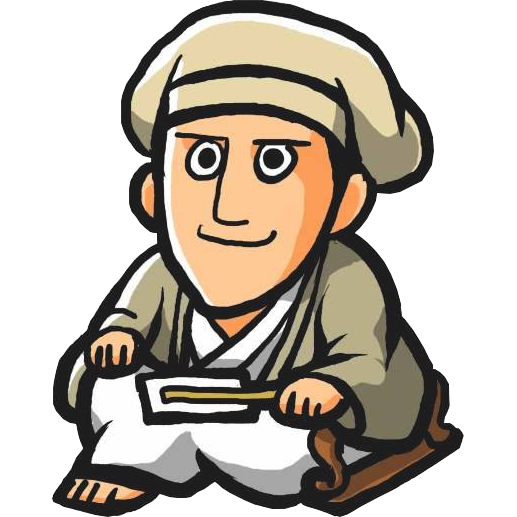 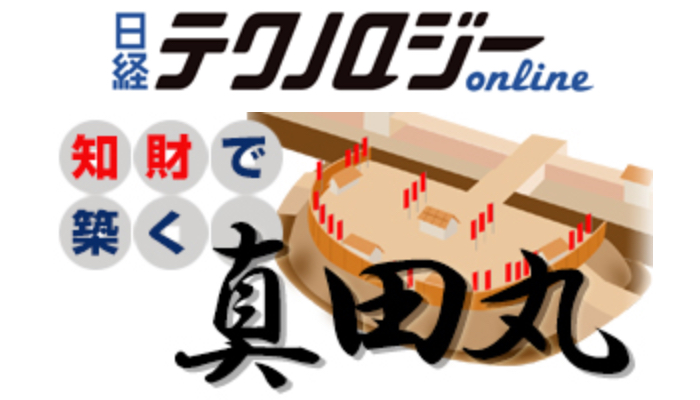 如水くんのコラム
日経クロステック
真田丸2